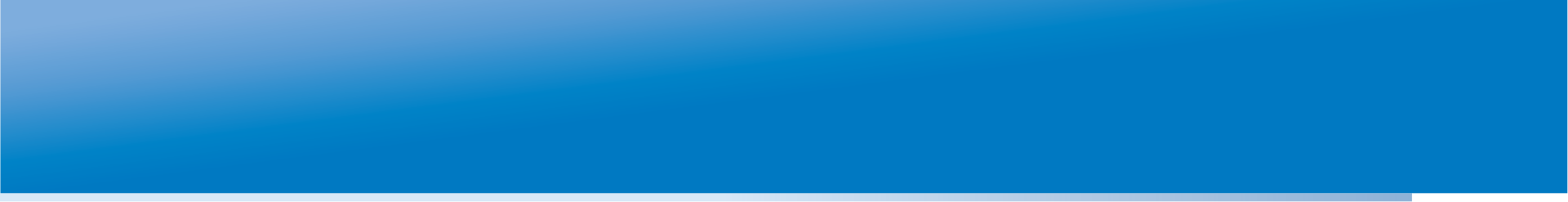 ВЕБИНАР
Российского тренингового центра
Института образования и Дирекции общего образования НИУ ВШЭ
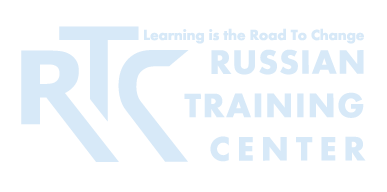 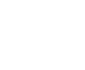 3 марта 2016
Освещение проблем духовной и культурной жизни России в УМК по истории Отечества нового поколения.
Федоров Иван Николаевич, 
учитель истории, обществознания и права гимназии № 1539 (г. Москва), участник авторской группы линии учебников по истории
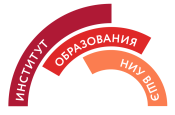 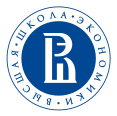 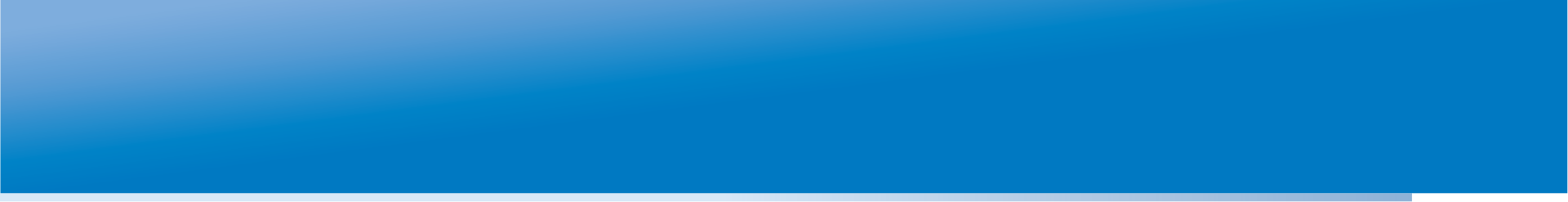 Освещение проблем духовной и культурной жизни России в УМК по истории Отечества нового поколения
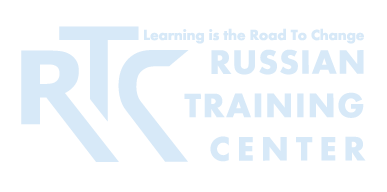 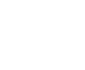 За последние три года принят ряд документов, серьезно повлиявших на роль и место истории в системе школьного образования:

новый закон об образовании
 
федеральный государственный  образовательный стандарт (ФГОС)

концепция исторического образования в общеобразовательных учреждениях РФ 

концепция учебно-методического комплекта(УМК) по отечественной истории 

историко-культурный стандарт отечественной истории.
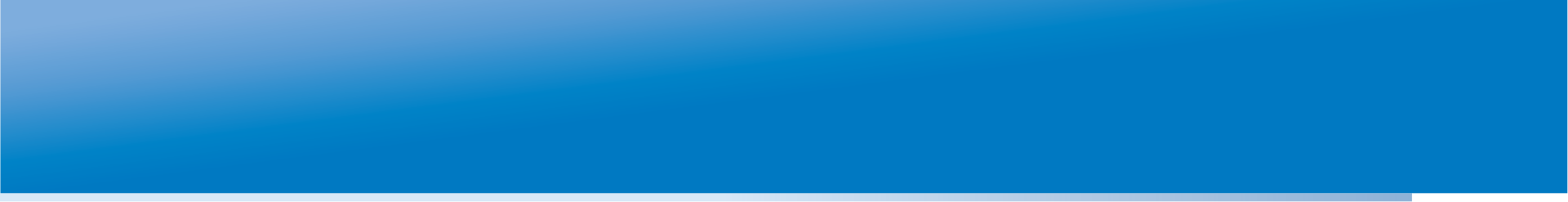 Освещение проблем духовной и культурной жизни России в УМК по истории Отечества нового поколения
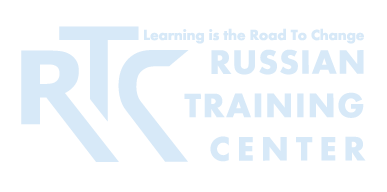 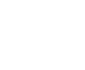 Главные вопросы для обсуждения:

1.Какое место занимают тема отечественной культуры в Историко-культурном стандарте?

2.Как история отечественной культуры представлена в структуре УМК нового поколения?

3.Как проводить уроки, связанные с ценностями отечественной культуры в ходе внедрения инновационного УМК?
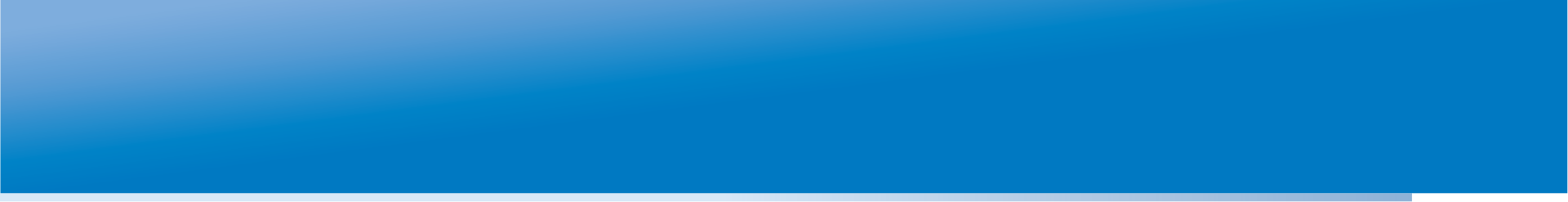 Освещение проблем духовной и культурной жизни России в УМК по истории Отечества нового поколения
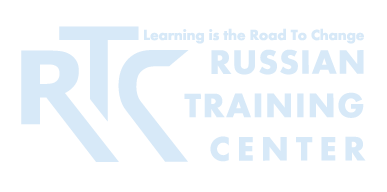 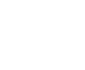 ИСТОРИКО-КУЛЬТУРНЫЙ СТАНДАРТ
Задачи учебно-методического комплекса:

Применить новый подход к истории российской культуры как к непрерывному процессу обретения национальной идентичности, не сводящемуся к перечислению имен и творческих достижений, логически увязанному с политическим и социально-экономическим развитием страны
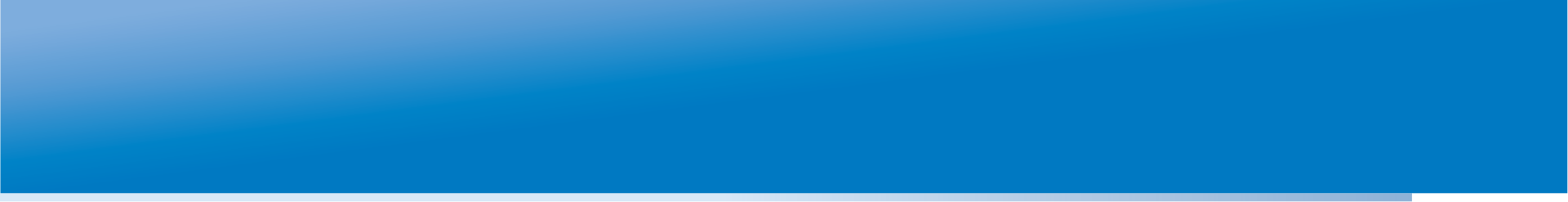 Освещение проблем духовной и культурной жизни России в УМК по истории Отечества нового поколения
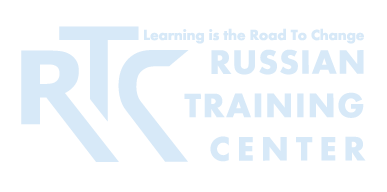 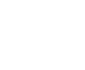 ИСТОРИКО-КУЛЬТУРНЫЙ СТАНДАРТ
Гораздо большего удельного веса заслуживает освещение проблем духовной и культурной жизни России.                                                                                                            Учащиеся должны усвоить, что производство духовных и культурных ценностей не менее важная задача, чем другие виды человеческой деятельности, а изучение культуры и культурного взаимодействия народов России/СССР будет способствовать формированию у школьников представлений об общей исторической судьбе нашей Родины.
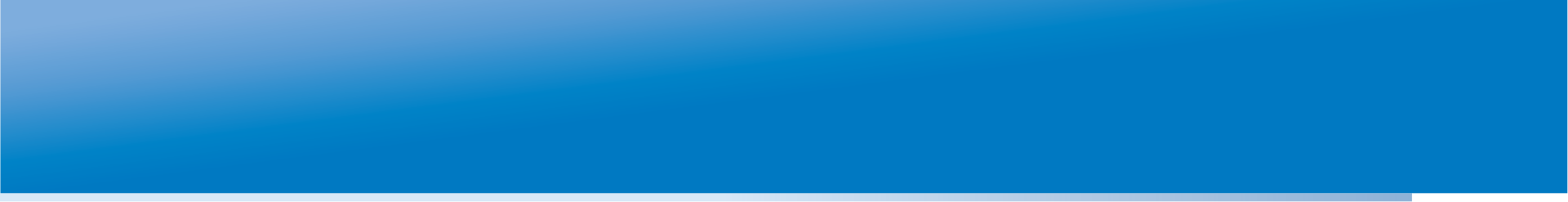 Освещение проблем духовной и культурной жизни России в УМК по истории Отечества нового поколения
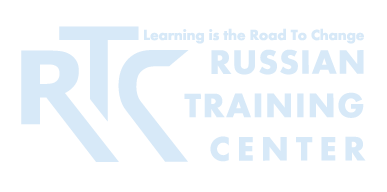 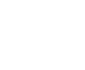 ИСТОРИКО-КУЛЬТУРНЫЙ СТАНДАРТ
Этнокультурный компонент: история страны через историю регионов.

В школьном курсе истории необходимо усилить акцент на многонациональном и поликонфессиональном составе населения страны как важнейшей особенности отечественной истории. 

Для каждого из регионов России должен быть сформирован перечень «сквозных» исторических сюжетов, основанных на балансе между историей государства, общества и отдельных людей, между политической, социальной и культурной историей, между историей национальной, мировой и локальной.
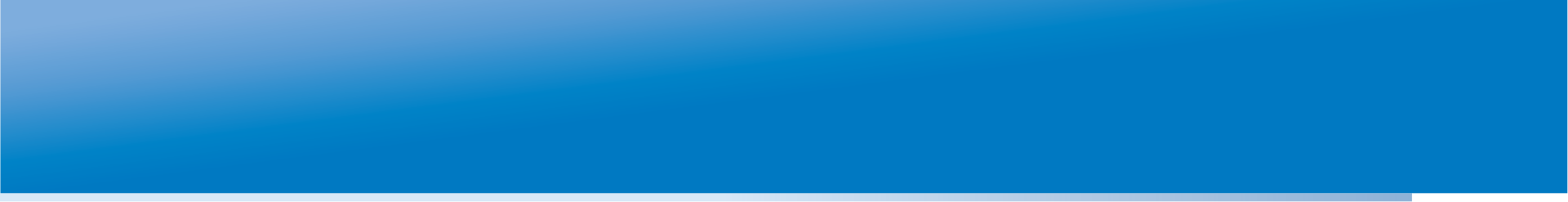 Освещение проблем духовной и культурной жизни России в УМК по истории Отечества нового поколения
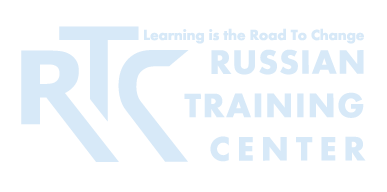 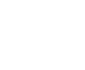 ИСТОРИКО-КУЛЬТУРНЫЙ СТАНДАРТ
Необходимо увеличить число часов (параграфов) по истории культуры, имея в виду в первую очередь социокультурный материал, историю повседневности. Сейчас культура, как и в прежние времена, снова оказалась на периферии школьного курса отечественной истории.                                                                     Школьники непременно должны знать и понимать достижения русской культуры Средневековья, Нового времени и советской эпохи, великие произведения художественной литературы, музыкальной культуры, живописи, театра, кино, выдающиеся открытия российских ученых и т.д.                                                                                                              Важно отметить неразрывную связь русской и мировой культуры.
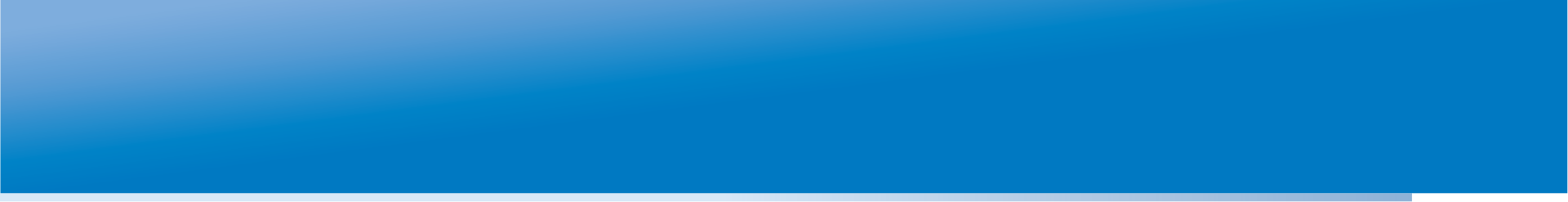 Освещение проблем духовной и культурной жизни России в УМК по истории Отечества нового поколения
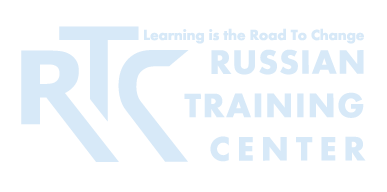 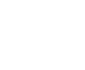 ИСТОРИКО-КУЛЬТУРНЫЙ СТАНДАРТ
История религий, в первую очередь православия, должна излагаться системно и пронизывать собой все содержание учебника. Обязательно также в учебник включать сведения о распространении основных нехристианских конфессий (ислама, иудаизма и буддизма) на российской территории.
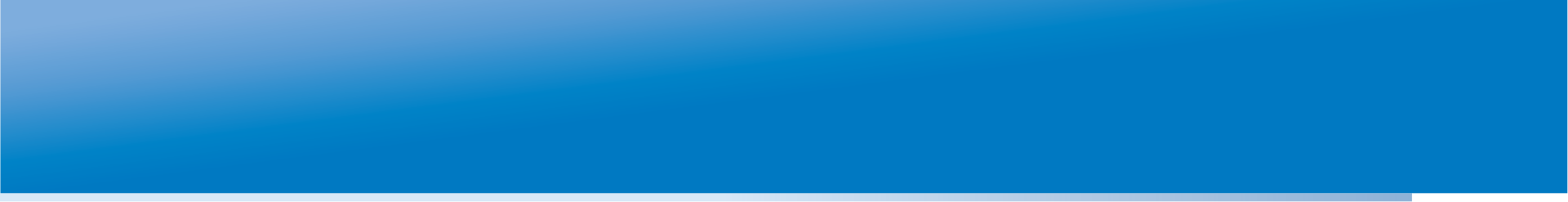 Освещение проблем духовной и культурной жизни России в УМК по истории Отечества нового поколения
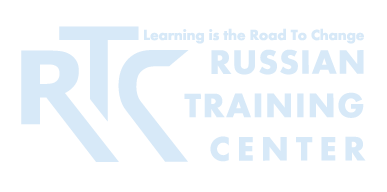 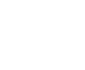 ИСТОРИКО-КУЛЬТУРНЫЙ СТАНДАРТ
РАЗДЕЛ I. ОТ ДРЕВНЕЙ РУСИ К ВЕЛИКОМУ КНЯЖЕСТВУ МОСКОВСКОМУ
Русь в конце X – начале XII в.                                                                                    Древнерусская культура. Формирование единого культурного пространства. Кирилло-мефодиевская традиция на Руси. Письменность. Распространение грамотности, берестяные грамоты. Появление древнерусской литературы. «Слово о Законе и Благодати». Произведения летописного жанра. «Повесть временных лет». Первые русские жития. Произведения Владимира Мономаха. Архитектура и живопись. 
Повседневная жизнь, сельский и городской быт. Положение женщины. Дети и их воспитание. Картина мира древнерусского человека.
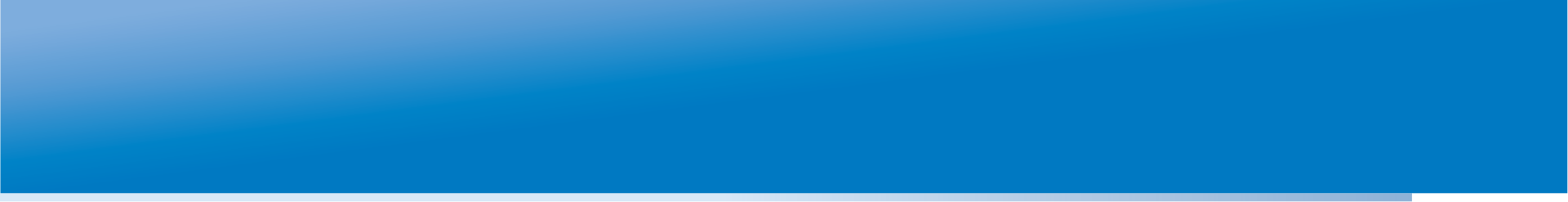 Освещение проблем духовной и культурной жизни России в УМК по истории Отечества нового поколения
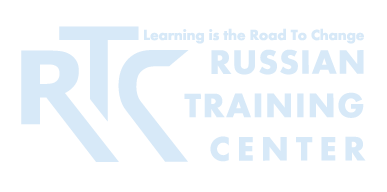 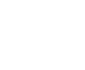 ИСТОРИКО-КУЛЬТУРНЫЙ СТАНДАРТ
РАЗДЕЛ I. ОТ ДРЕВНЕЙ РУСИ К ВЕЛИКОМУ КНЯЖЕСТВУ МОСКОВСКОМУ
Русь в середине XII – начале XIII в.                                                                                      Эволюция общественного строя и права. Внешняя политика русских земель. История церкви. Развитие древнерусской культуры: формирование региональных центров. Летописание и его центры. Киево-Печерский патерик. Даниил Заточник. «Слово о полку Игореве». 
Русские земли в середине XIII - XIV в. 
Культура и быт. Летописание. «Слово о погибели Русской земли». «Задонщина». Жития. Епифаний Премудрый. Архитектура и живопись. Феофан Грек. Андрей Рублев. Повседневная жизнь
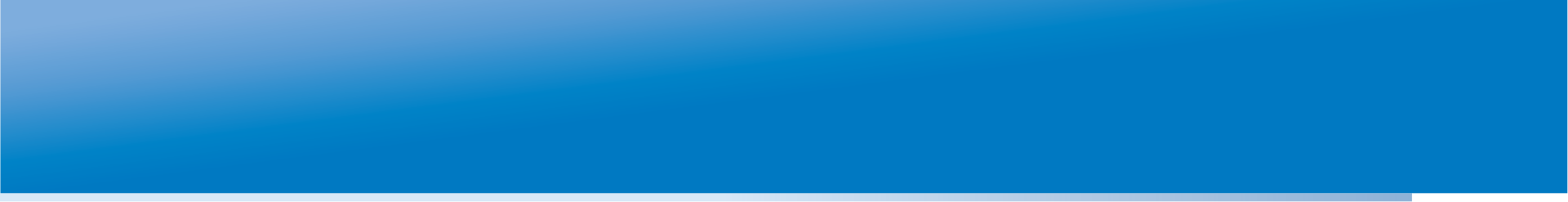 Освещение проблем духовной и культурной жизни России в УМК по истории Отечества нового поколения
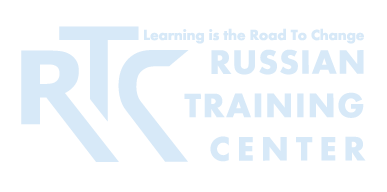 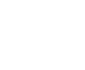 ИСТОРИКО-КУЛЬТУРНЫЙ СТАНДАРТ
РАЗДЕЛ I. ОТ ДРЕВНЕЙ РУСИ К ВЕЛИКОМУ КНЯЖЕСТВУ МОСКОВСКОМУ
Формирование единого Русского государства в XV веке.                                           Развитие культуры единого Русского государства. Летописание: общерусское и региональное. «Хожение за три моря» Афанасия Никитина. Архитектура и живопись. Московский Кремль. Повседневная жизнь. 
Понятия и термины: Язычество, христианство, православие, ислам, иудаизм. Епархия. Монастырь. Митрополит. Патриарх. Автокефалия (церковная). Десятина. Граффити. Базилика. Крестово-купольный храм. Плинфа. Фреска. Мозаика. Летопись. Жития, житийная литература. Берестяные грамоты. Былины.
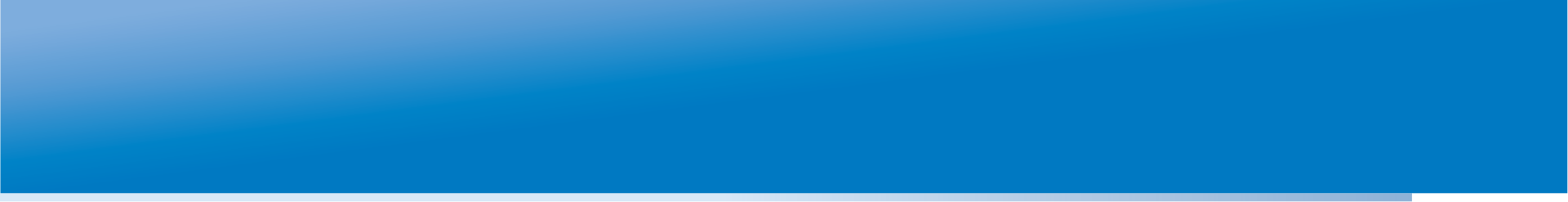 Освещение проблем духовной и культурной жизни России в УМК по истории Отечества нового поколения
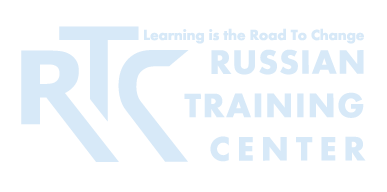 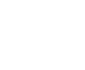 ИСТОРИКО-КУЛЬТУРНЫЙ СТАНДАРТ
РАЗДЕЛ I. ОТ ДРЕВНЕЙ РУСИ К ВЕЛИКОМУ КНЯЖЕСТВУ МОСКОВСКОМУ

Персоналии: Кирилл и Мефодий. Кий. Митрополит Иларион. Нестор. Даниил Заточник. Сергий Радонежский. Стефан Пермский. Митрополиты Пѐтр, Алексий, Иона. Феофан Грек. Андрей Рублев. Евфимий II (новгородский архиепископ). Афанасий Никитин. Аристотель Фиораванти. 
События/даты: 988 – крещение Руси; XI в. – Правда Русская (Краткая редакция); 1113 – восстание в Киеве, «Устав» Владимира Мономаха; Начало XII в. – «Повесть временных лет»; XII в. – Правда Русская (Пространная редакция); 1448 – установление автокефалии Русской церкви; 1497 – принятие общерусского Судебника.
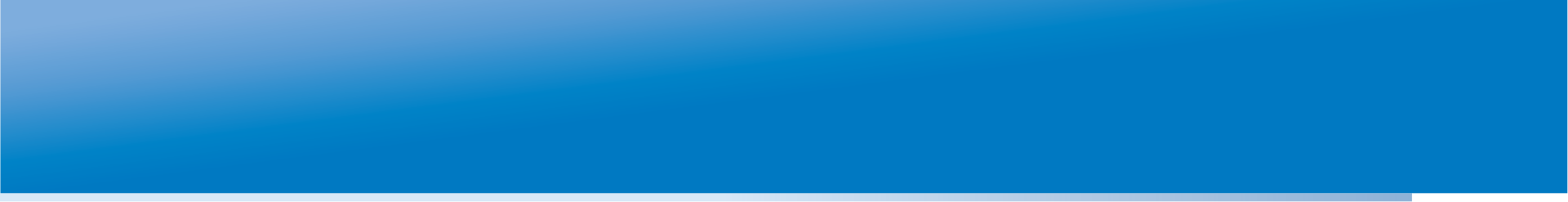 Освещение проблем духовной и культурной жизни России в УМК по истории Отечества нового поколения
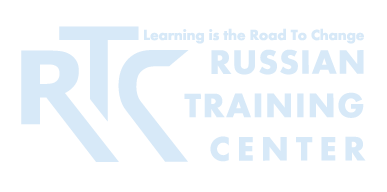 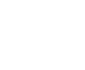 …препятствием для совершенствования образовательного процесса служит сохраняющееся доминирование в программах и учебниках политической истории при явной бедности и схематизме историко-культурного материала...
ИСТОРИКО-КУЛЬТУРНЫЙ СТАНДАРТ
2. Существование древнерусской народности и восприятие наследия Древней Руси как общего фундамента истории России, Украины и Беларуси.

17. Русская культура и первые волны эмиграции: «Философский пароход» и Русское зарубежье.

26. Оценка периода правления Л.И. Брежнева и роли диссидентского движения.
ПРИЛОЖЕНИЕ. ПРИМЕРНЫЙ ПЕРЕЧЕНЬ «ТРУДНЫХ ВОПРОСОВ ИСТОРИИ»
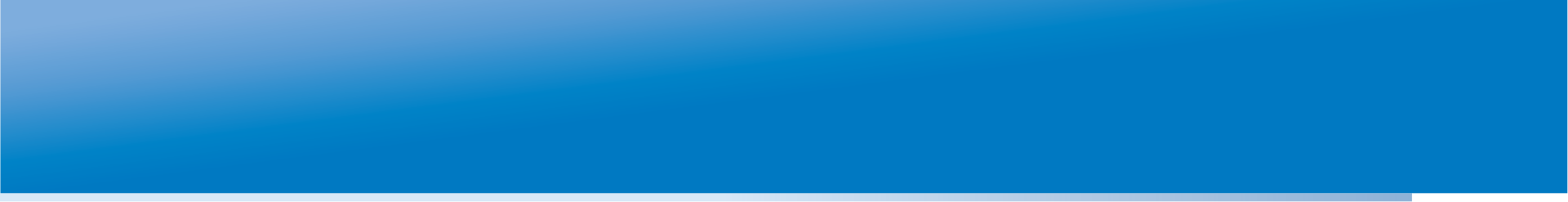 Освещение проблем духовной и культурной жизни России в УМК по истории Отечества нового поколения
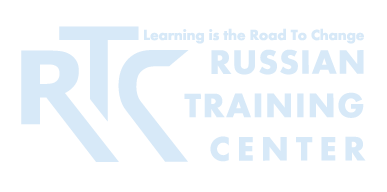 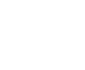 ТЕМЫ ПО КУЛЬТУРЕ В СОДЕРЖАТЕЛЬНОЙ СТРУКТУРЕ УЧЕБНИКА НОВОГО ПОКОЛЕНИЯ
7 КЛАСС
6 КЛАСС
Глава II. Русь в IX – первой половине XII в. 
§ 11—12. Древнерусская культура.                                                  Глава III. Русь в середине XII —
начале XIII в.
§ 16—17. Культура Руси .                     Глава VI. Формирование единого
русского государства в XV в.
§ 28—29. Русская культура в XIV — начале XVI в.
Глава I. Создание Московского царства                                                                 § 10. Русская культура в XVI в.                        Глава IV. «Бунташный век».                             § 21—22. Церковный раскол                          Глава VI. В канун великих реформ                   § 29. Культура России XVII в                                   § 30. Мир человека XVII в.
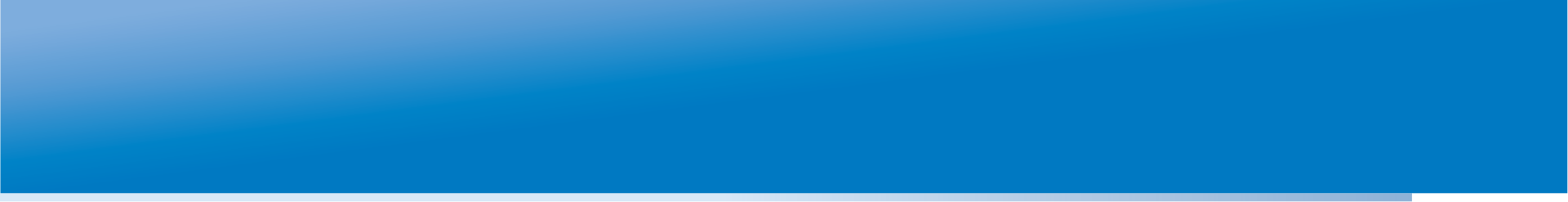 Освещение проблем духовной и культурной жизни России в УМК по истории Отечества нового поколения
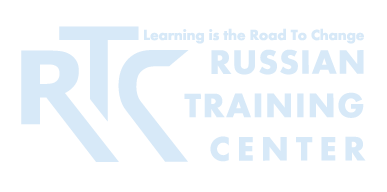 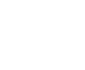 ТЕМЫ ПО КУЛЬТУРЕ В СОДЕРЖАТЕЛЬНОЙ СТРУКТУРЕ УЧЕБНИКА НОВОГО ПОКОЛЕНИЯ
8 КЛАСС
Глава I. Рождение Российской империи
§ 7. «Новая Россия». Итоги реформ                      Глава II. Россия в 1725—1762 годах           § 10—11. Правление Елизаветы Петровны
Глава III. «Просвещённый абсолютизм». Правление Екатерины II                                                                                § 22—23. Культура России второй половины XVIII века 
§ 24. Быт россиян в XVIII веке
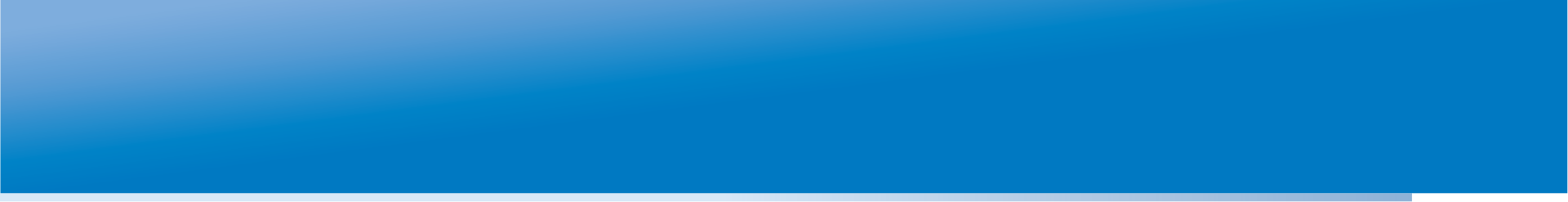 Освещение проблем духовной и культурной жизни России в УМК по истории Отечества нового поколения
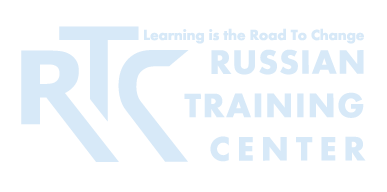 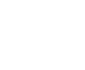 ТЕМЫ ПО КУЛЬТУРЕ В СОДЕРЖАТЕЛЬНОЙ СТРУКТУРЕ УЧЕБНИКА НОВОГО ПОКОЛЕНИЯ
Глава VIII. Продолжение золотого века русской культуры
§ 27. Просвещение и наука 
§ 28. Периодическая печать и литература                                                          § 29. Новые течения в архитектуре, живописи,театральном искусстве, музыке                                                                        Глава IX. Россия в конце XIX — начале ХХ в.                                                                                 § 38—39. Серебряный век российской культуры
9 КЛАСС
Глава IV. Начало золотого века русской культуры
§ 12. Просвещение и наука в 1801—1850-е гг                                                                                              § 13. Литература как главное действующее лицо российской культуры                                               § 14. Живопись, театр, музыка, архитектура
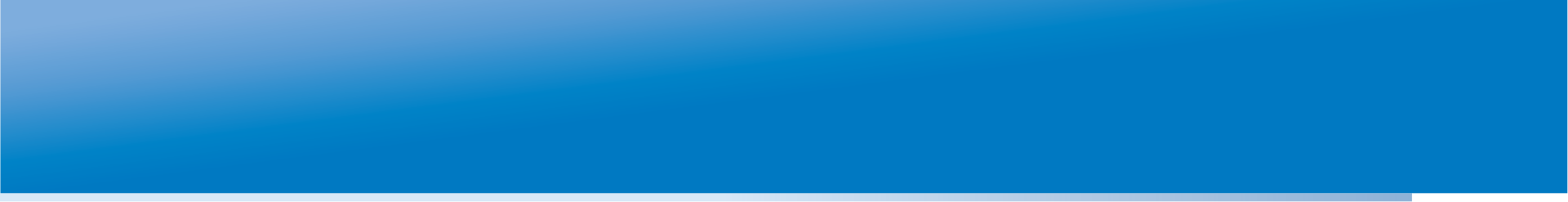 Освещение проблем духовной и культурной жизни России в УМК по истории Отечества нового поколения
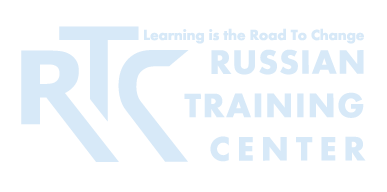 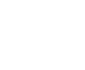 ТЕМЫ ПО КУЛЬТУРЕ В СОДЕРЖАТЕЛЬНОЙ СТРУКТУРЕ УЧЕБНИКА НОВОГО ПОКОЛЕНИЯ
10 КЛАСС
Глава I. Россия в годы великих потрясений     § 9. Культура в годы Гражданской войны  Глава II. Советский Союз в 1920—1930-е годы       § 14. Наука и культура Страны Советов                        Глава IV. От послевоенного подъёма до распада СССР                                                                               § 29. Советская наука и культура в годы «оттепели».
§ 32. Культурная жизнь в середине 1960-х —середине 1980-х годов 
Глава V. Российская Федерация в 1992—2014 годах                                                   § 41. Культура и наука в конце XX — начале XXI века .
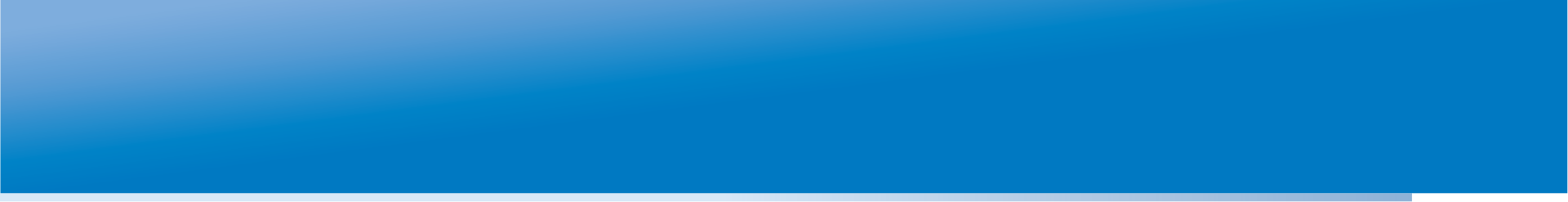 Освещение проблем духовной и культурной жизни России в УМК по истории Отечества нового поколения
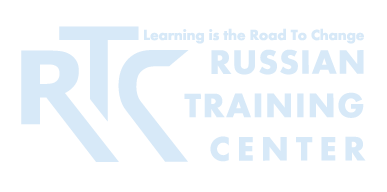 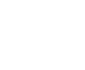 МЕТОДИЧЕСКАЯ СТРУКТУРА ПАРАГРАФОВ ПО КУЛЬТУРЕ
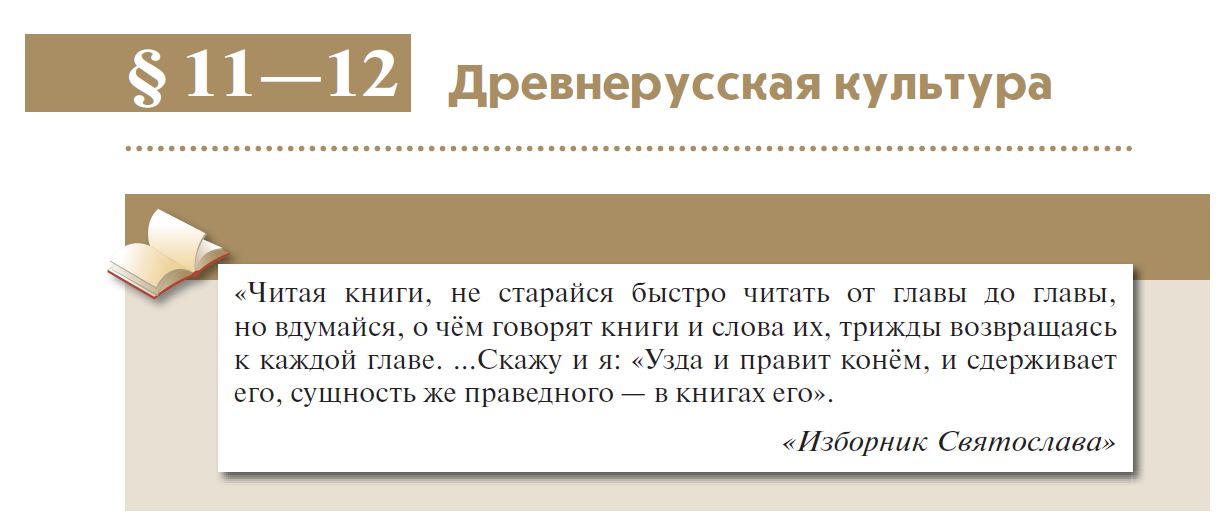 6 КЛАСС
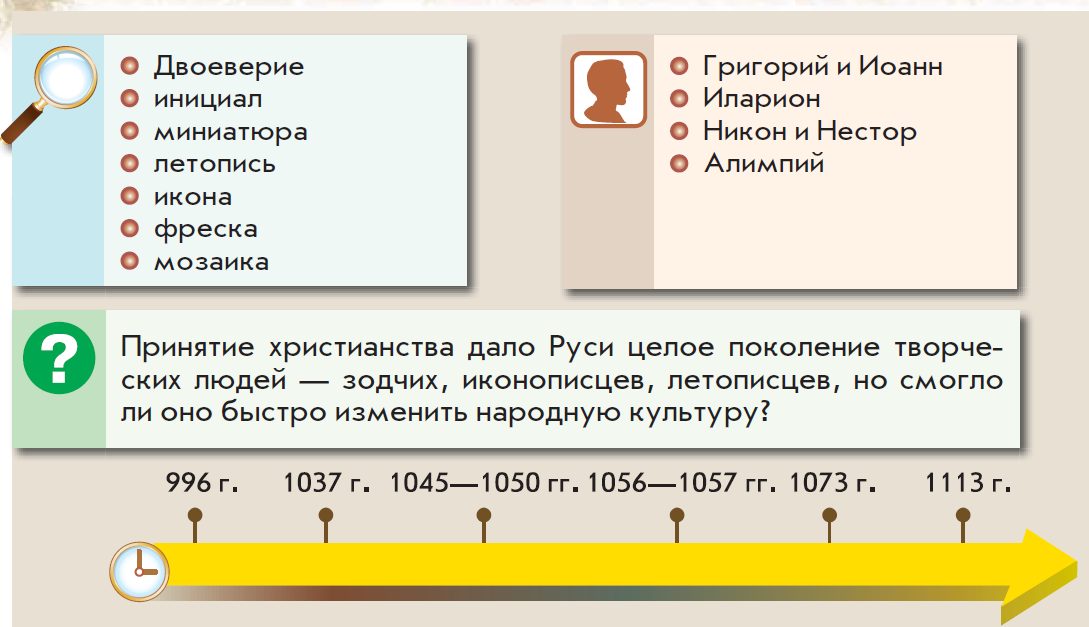 Входной методический блок параграфа
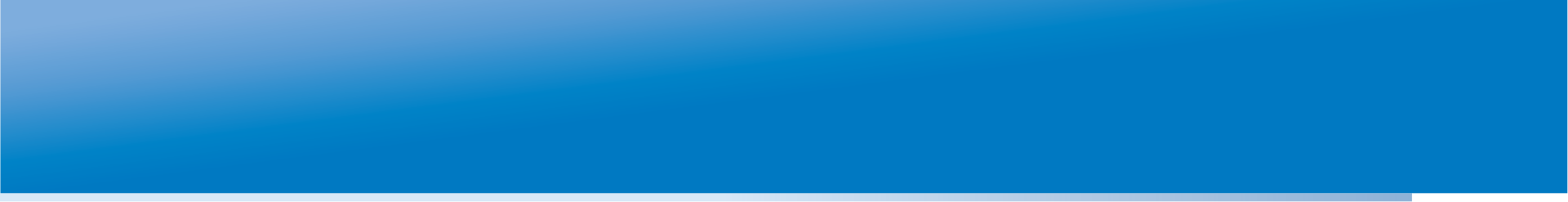 Освещение проблем духовной и культурной жизни России в УМК по истории Отечества нового поколения
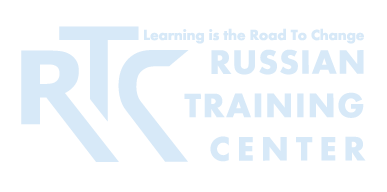 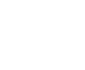 МЕТОДИЧЕСКАЯ СТРУКТУРА ПАРАГРАФОВ ПО КУЛЬТУРЕ
10 КЛАСС
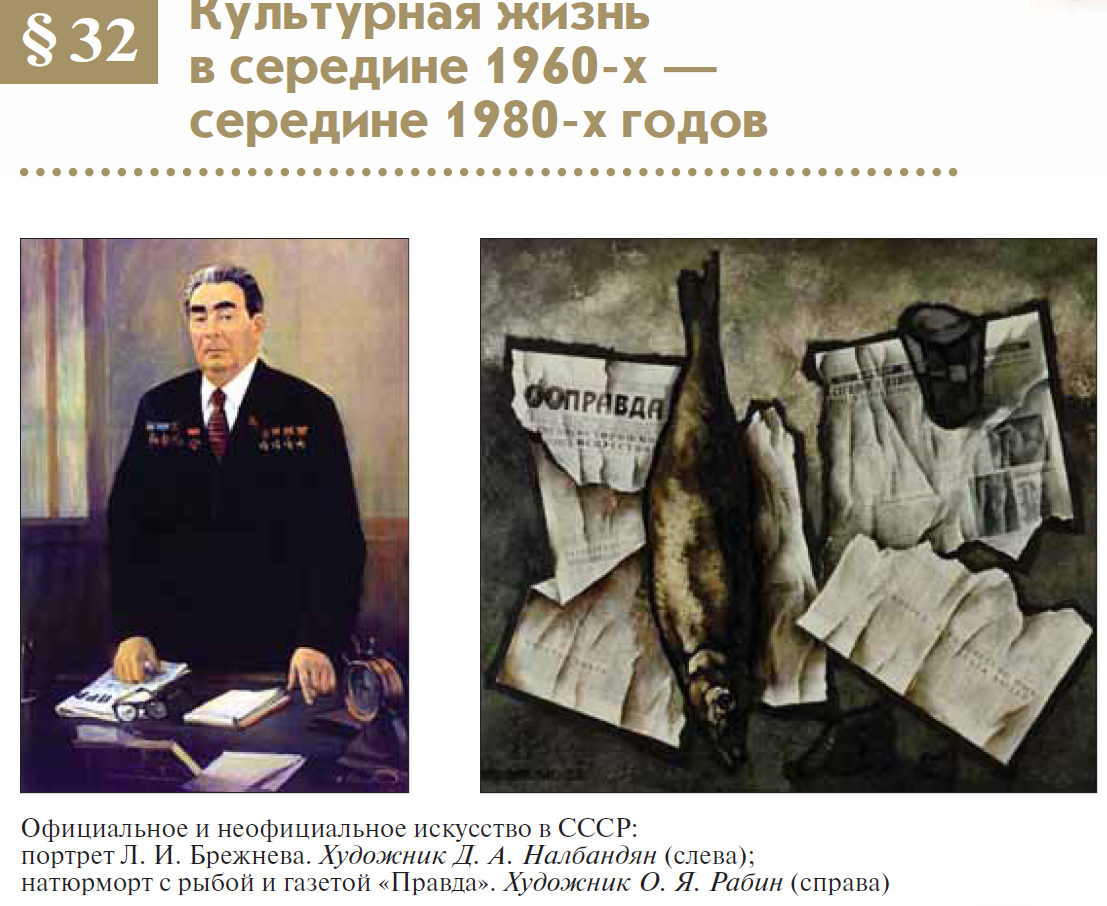 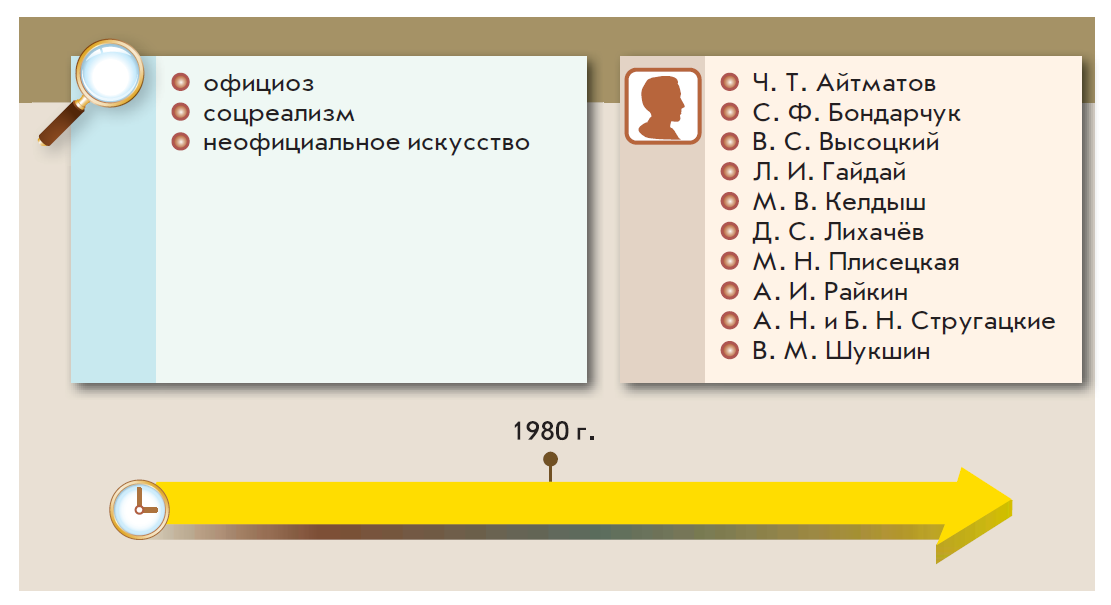 Входной методический блок параграфа
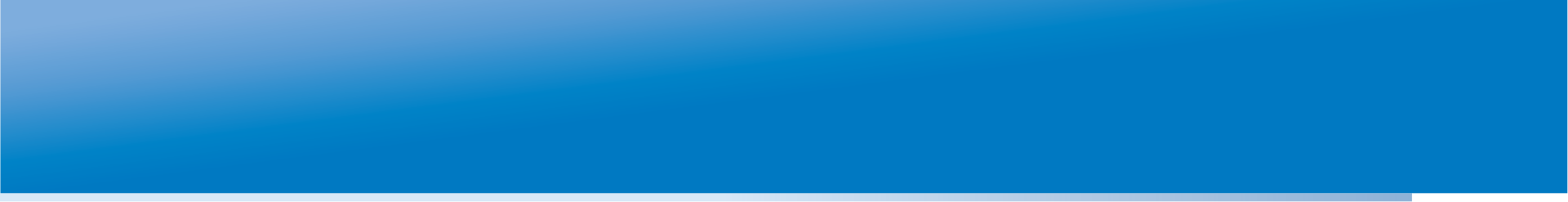 Освещение проблем духовной и культурной жизни России в УМК по истории Отечества нового поколения
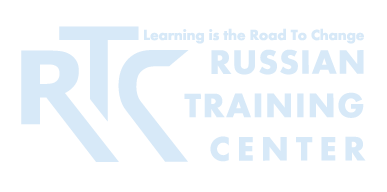 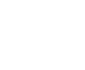 МЕТОДИЧЕСКАЯ СТРУКТУРА ПАРАГРАФОВ ПО КУЛЬТУРЕ
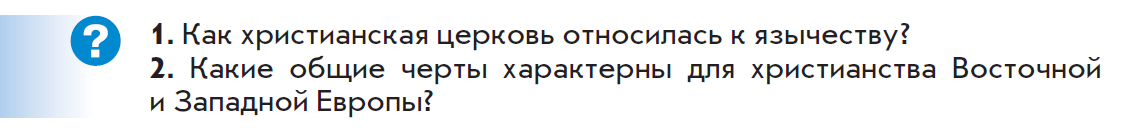 6 КЛАСС
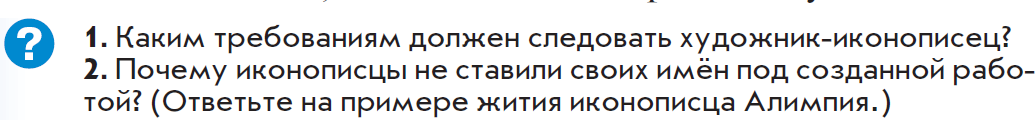 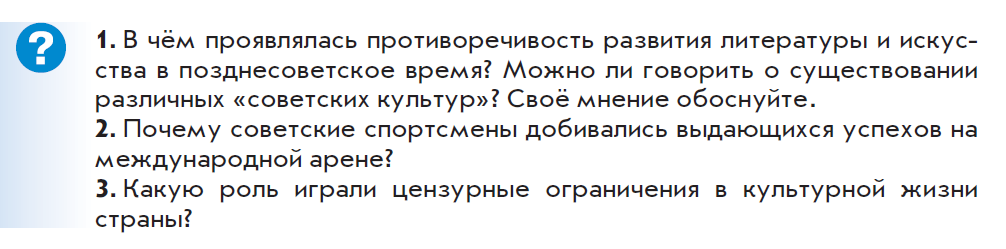 10 КЛАСС
Внутренний методический блок параграфа
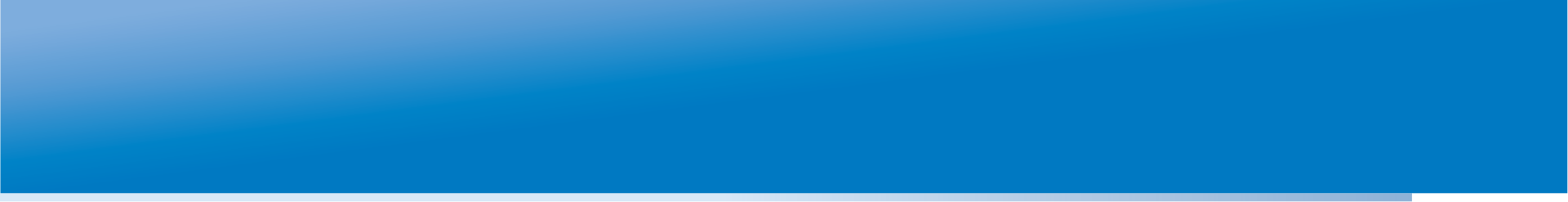 Освещение проблем духовной и культурной жизни России в УМК по истории Отечества нового поколения
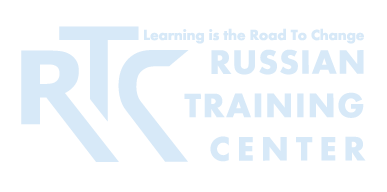 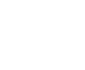 МЕТОДИЧЕСКАЯ СТРУКТУРА ПАРАГРАФОВ ПО КУЛЬТУРЕ
6 КЛАСС
10 КЛАСС
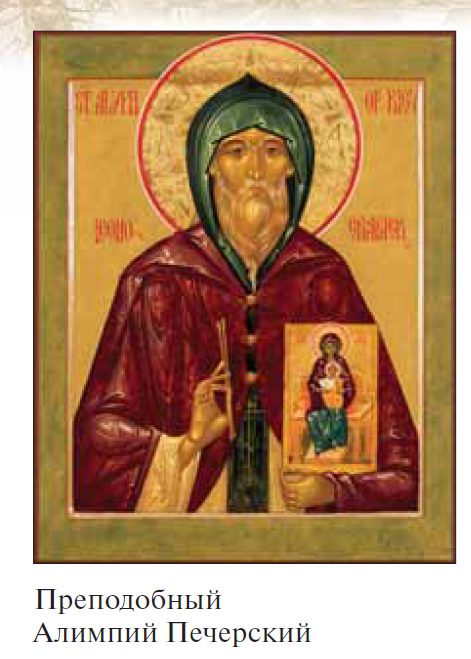 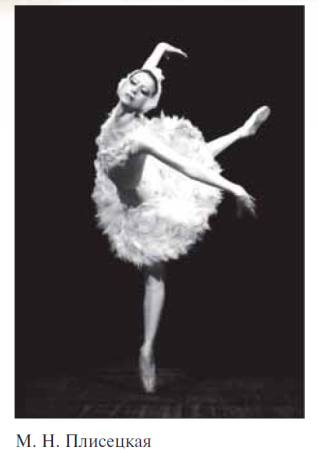 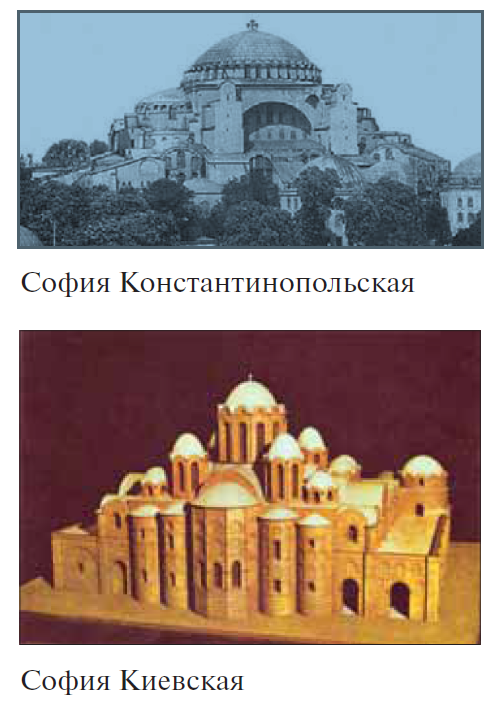 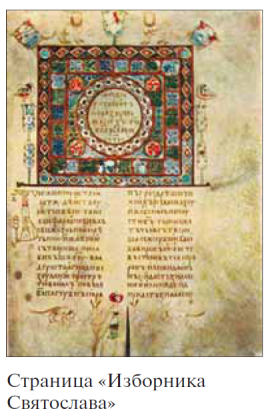 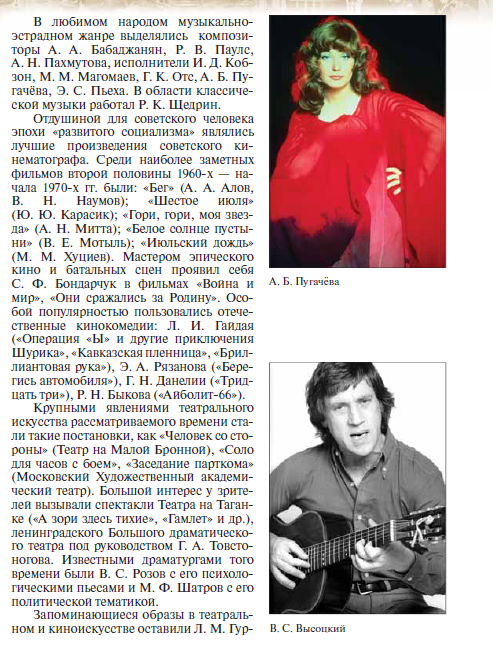 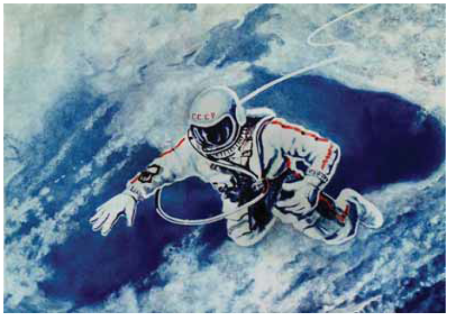 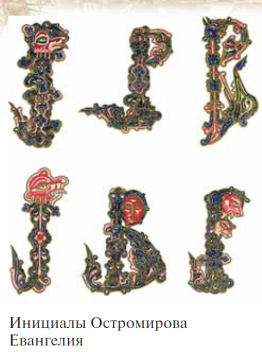 Внутренний методический блок параграфа
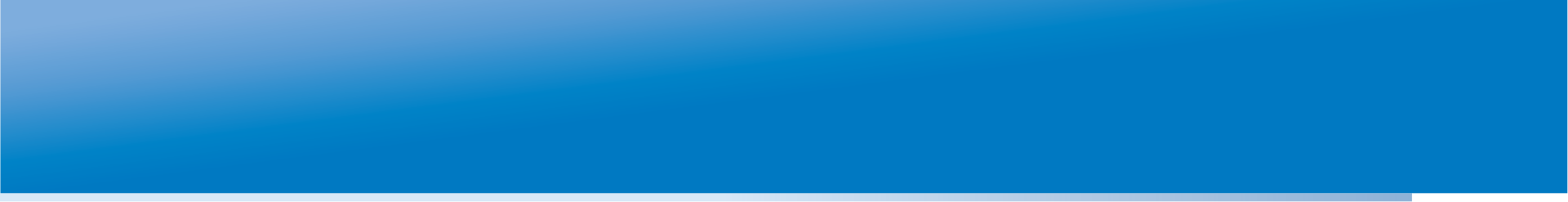 Освещение проблем духовной и культурной жизни России в УМК по истории Отечества нового поколения
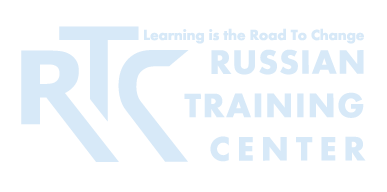 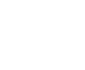 МЕТОДИЧЕСКАЯ СТРУКТУРА ПАРАГРАФОВ ПО КУЛЬТУРЕ
6 КЛАСС
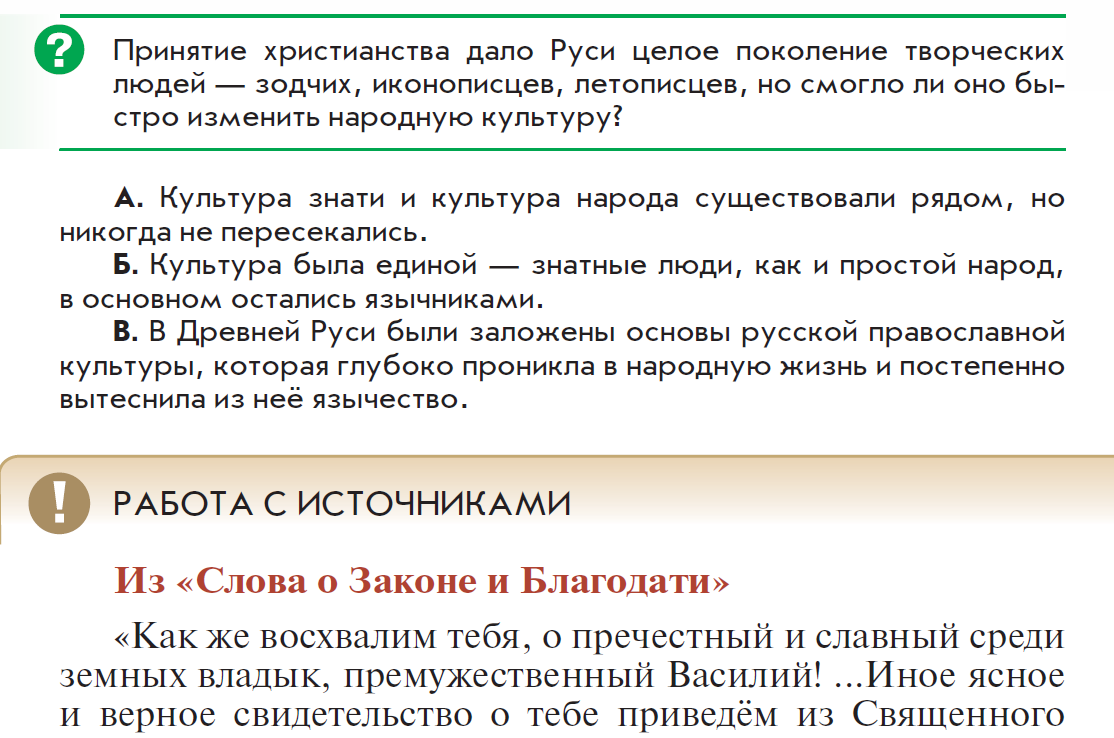 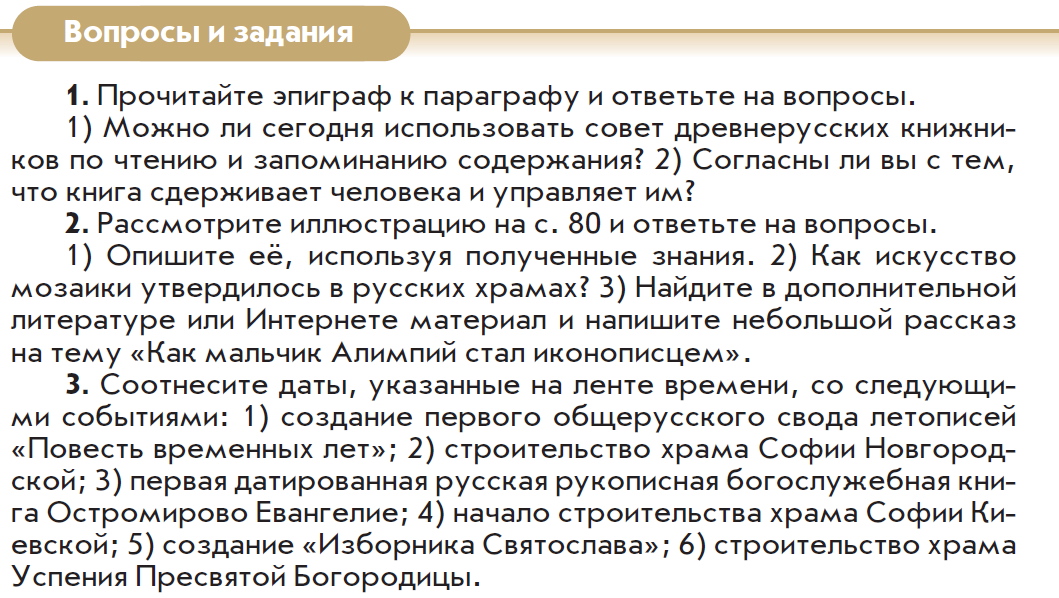 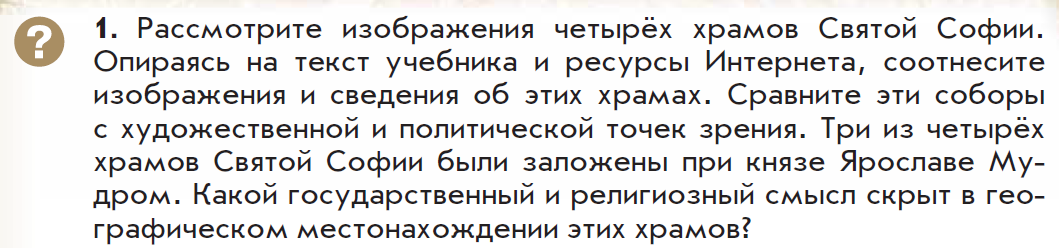 Выходной методический блок параграфа
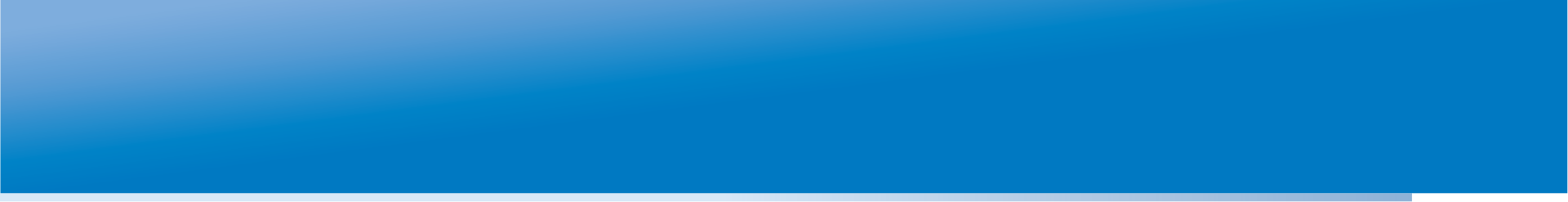 Освещение проблем духовной и культурной жизни России в УМК по истории Отечества нового поколения
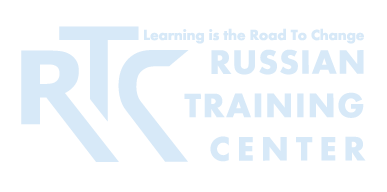 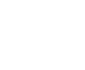 МЕТОДИЧЕСКАЯ СТРУКТУРА ПАРАГРАФОВ ПО КУЛЬТУРЕ
10  КЛАСС
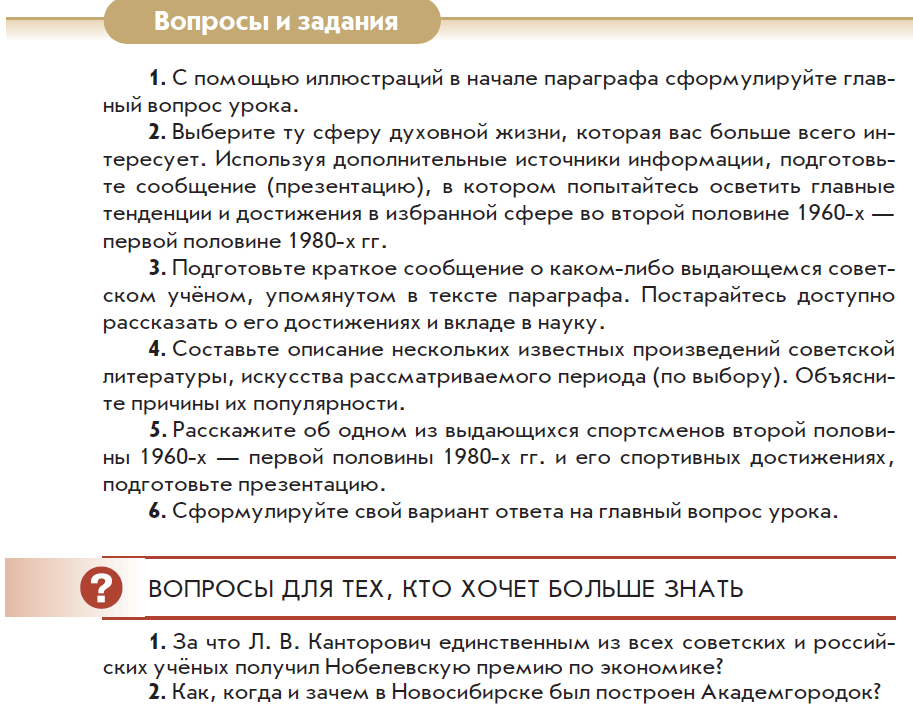 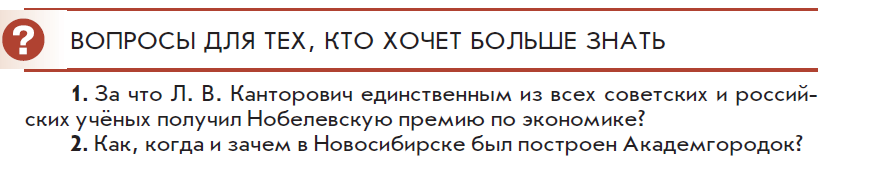 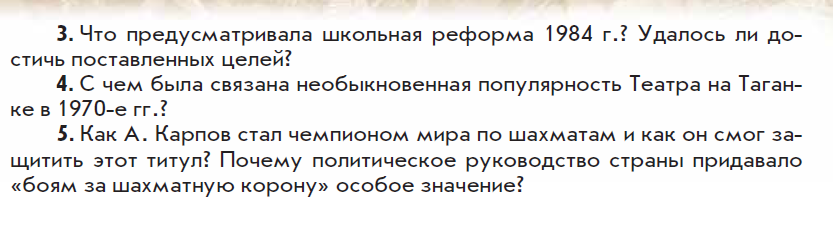 Выходной методический блок параграфа
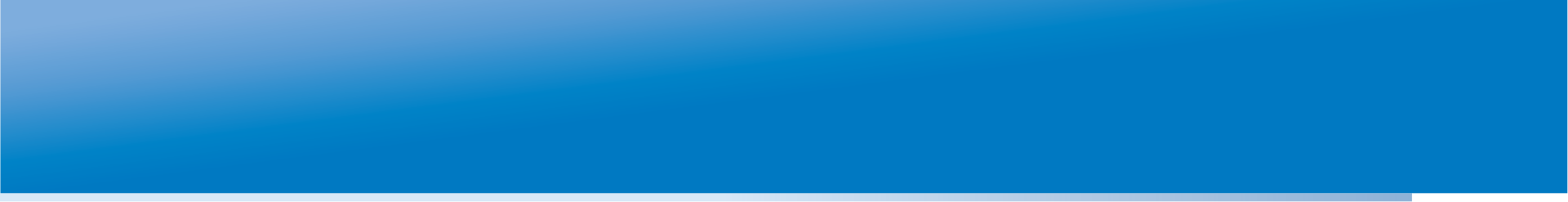 Освещение проблем духовной и культурной жизни России в УМК по истории Отечества нового поколения
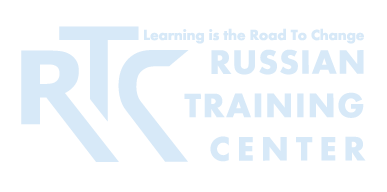 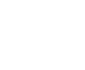 ВОЗМОЖНОСТИ  ЭФУ ПРИ ИЗУЧЕНИИ ВОПРОСОВ КУЛЬТУРЫ
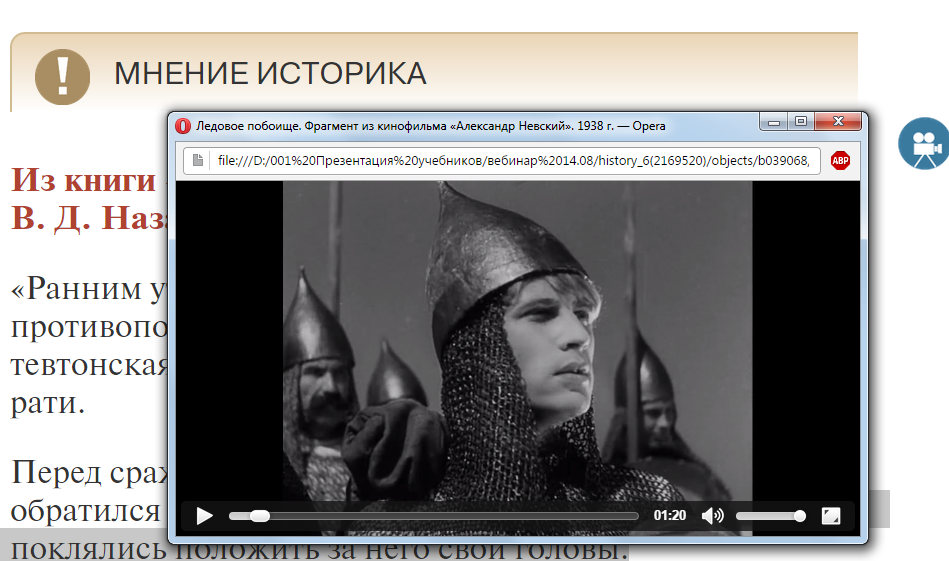 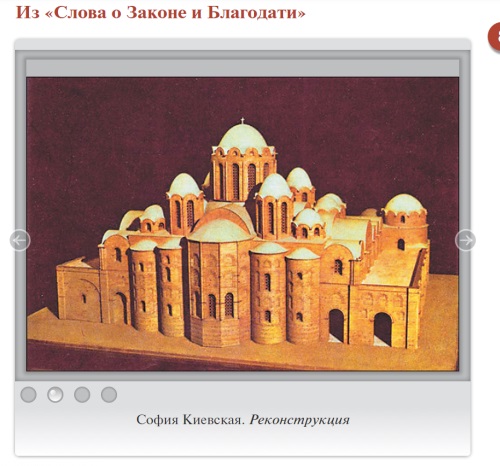 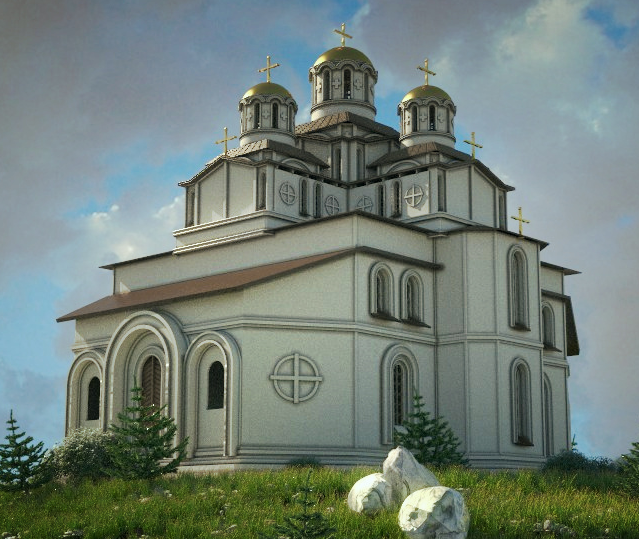 Отрывок фильма С.Эйзенштейна
3-D анимация – крестово-купольный  храм
слайд-фильм - реконструкция
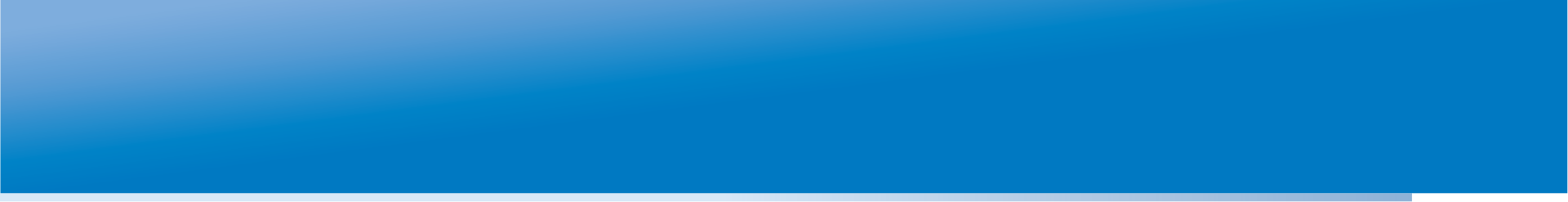 Освещение проблем духовной и культурной жизни России в УМК по истории Отечества нового поколения
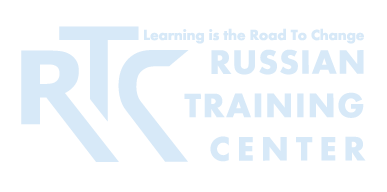 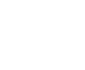 ВОЗМОЖНОСТИ  ХРЕСТОМАТИИ ПРИ ИЗУЧЕНИИ ВОПРОСОВ КУЛЬТУРЫ
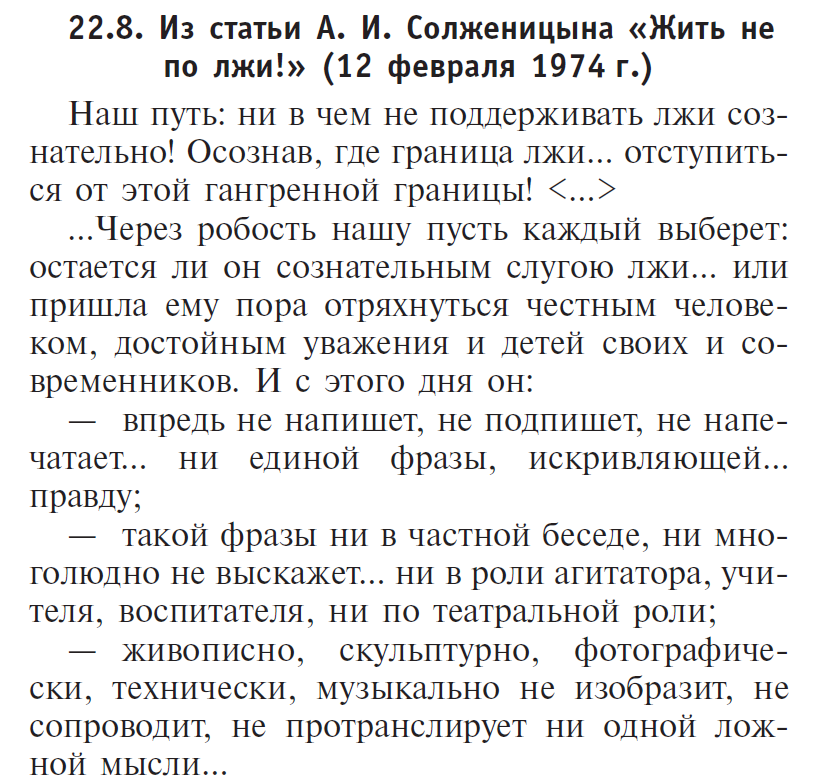 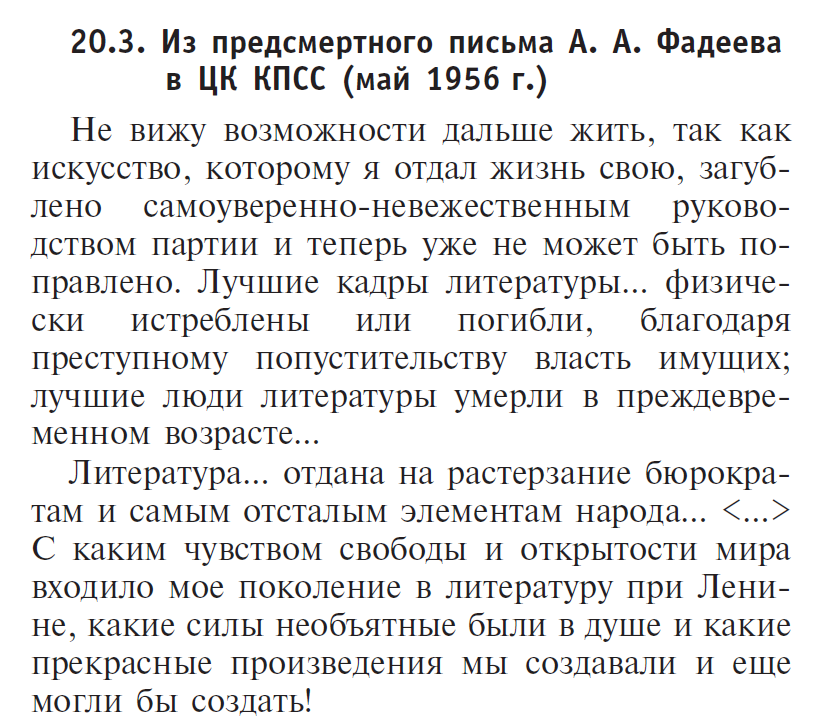 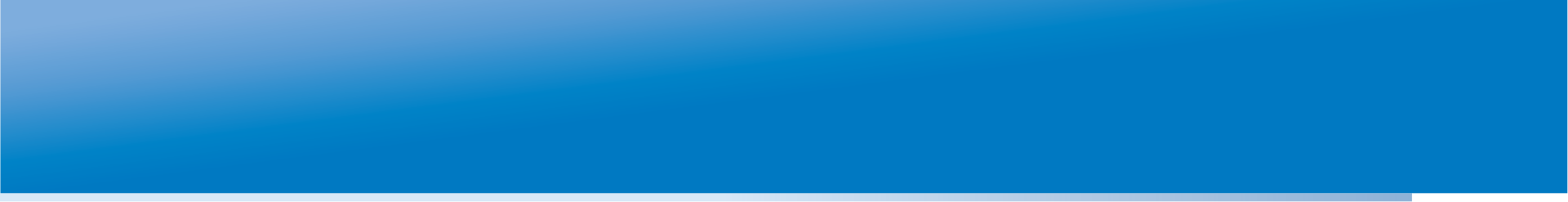 Освещение проблем духовной и культурной жизни России в УМК по истории Отечества нового поколения
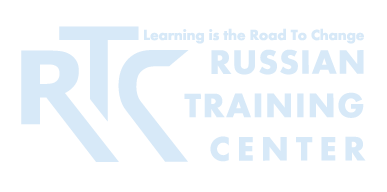 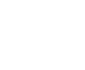 СОДЕРЖАТЕЛЬНАЯ СТОРОНА УРОКОВ  ПО ИСТОРИИ                        ОТЕЧЕСТВЕННОЙ КУЛЬТУРЫ.                                                                        ОБРЕТЕНИЕ НАЦИОНАЛЬНОЙ ИДЕНТИЧНОСТИ.
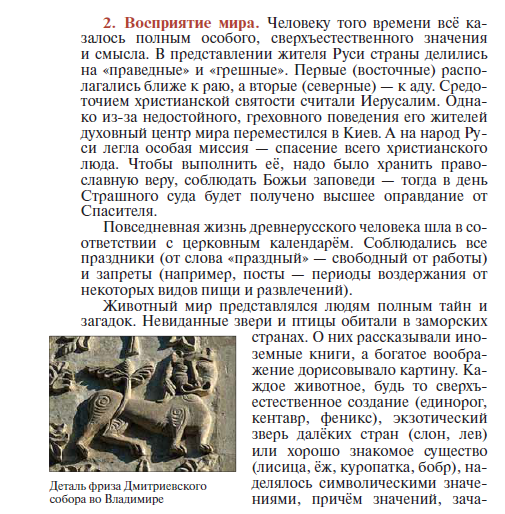 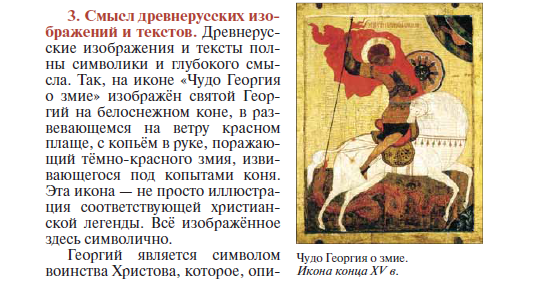 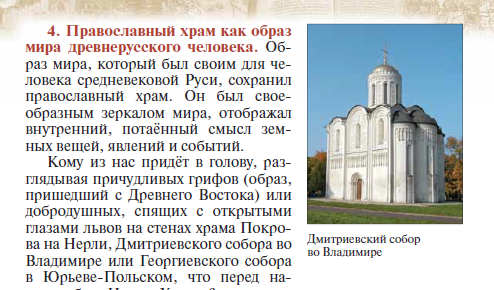 …непрерывный процесс обретения национальной идентичности, не сводящийся к перечислению имен и творческих достижений…
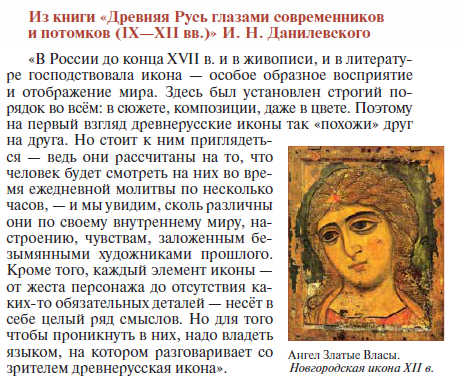 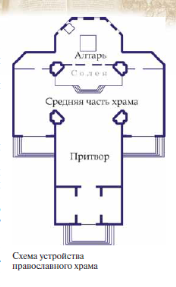 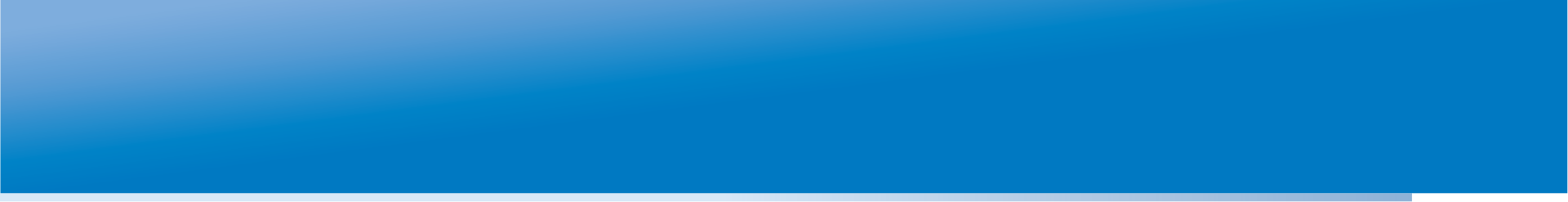 Освещение проблем духовной и культурной жизни России в УМК по истории Отечества нового поколения
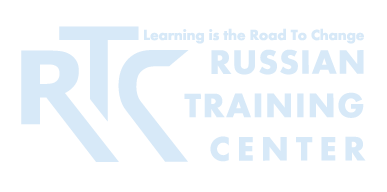 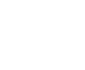 СОДЕРЖАТЕЛЬНАЯ СТОРОНА УРОКОВ  ПО ИСТОРИИ                        ОТЕЧЕСТВЕННОЙ КУЛЬТУРЫ.                                                                                       МИР ЧЕРЕЗ КУЛЬТУРУ.
…производство духовных и культурных ценностей не менее важная задача, чем другие виды человеческой деятельности…
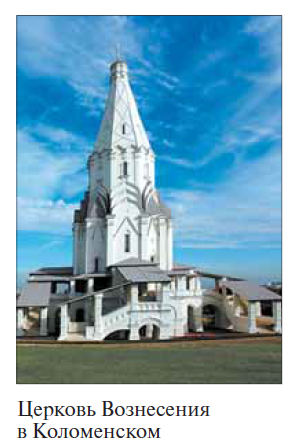 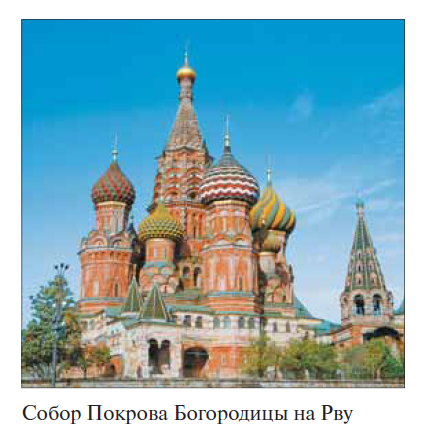 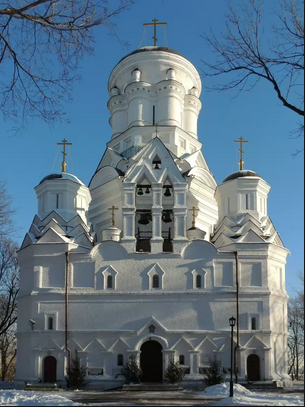 Церковь Усекновения главы Иоанна Предтечи в Дьякове
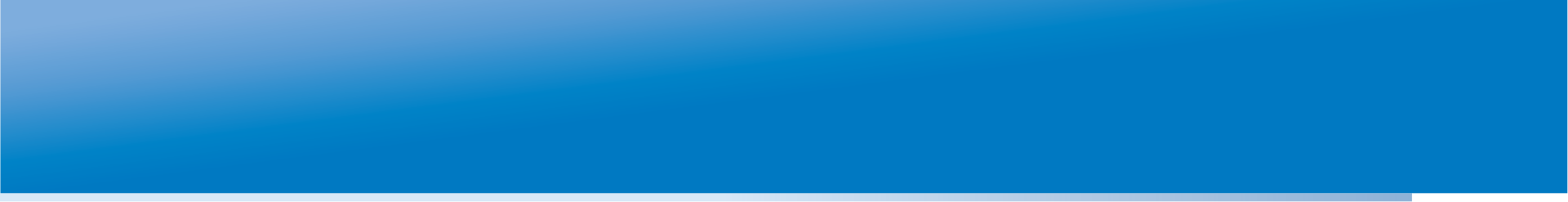 Освещение проблем духовной и культурной жизни России в УМК по истории Отечества нового поколения
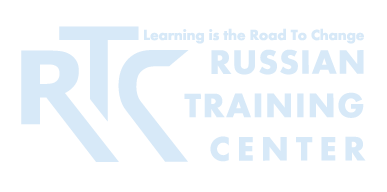 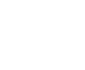 СОДЕРЖАТЕЛЬНАЯ СТОРОНА УРОКОВ  ПО ИСТОРИИ                        ОТЕЧЕСТВЕННОЙ КУЛЬТУРЫ.ПРОСТРАНСТВО ДИАЛОГА.
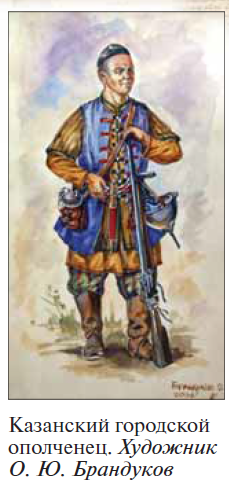 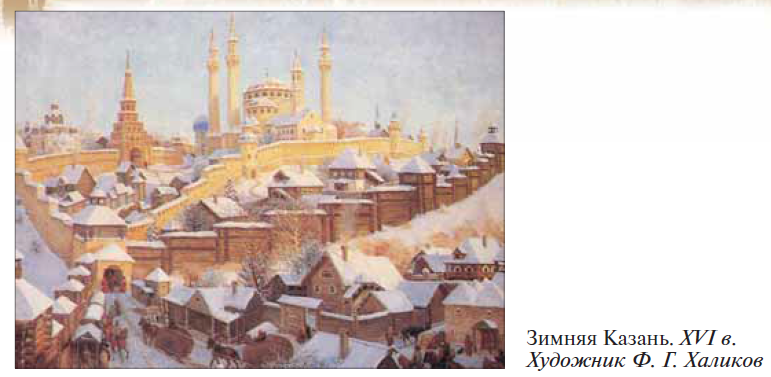 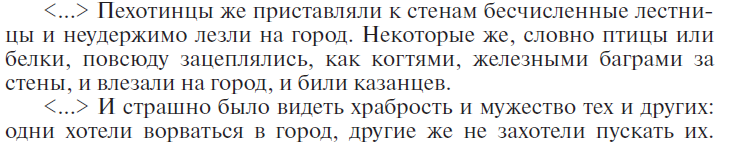 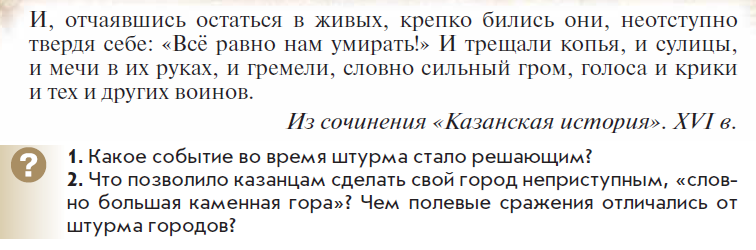 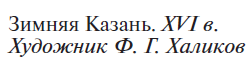 ...чувство принадлежности к богатейшему общему культурно-историческому пространству, уважение к культурным достижениям и лучшим традициям своего и других народов…
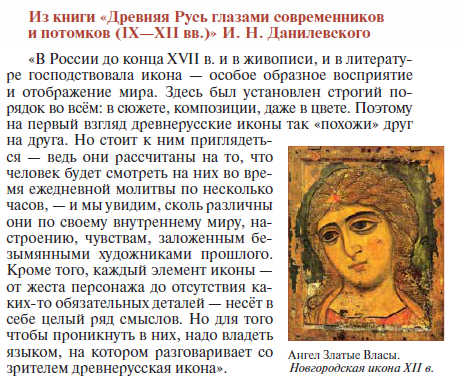 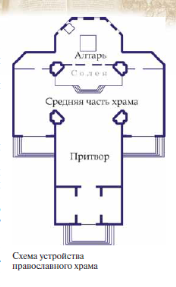 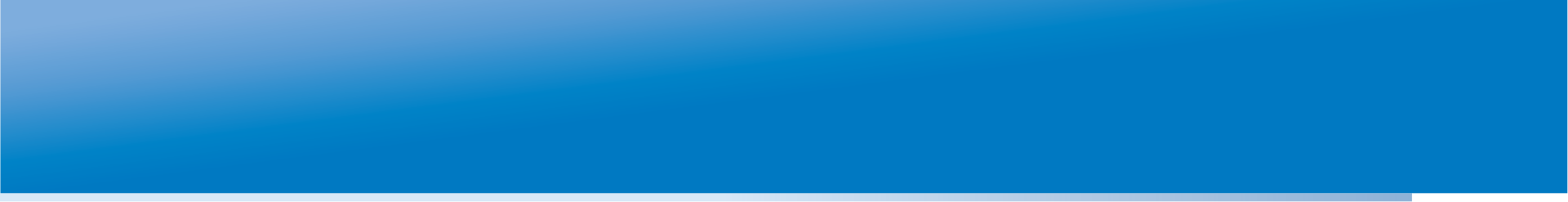 Освещение проблем духовной и культурной жизни России в УМК по истории Отечества нового поколения
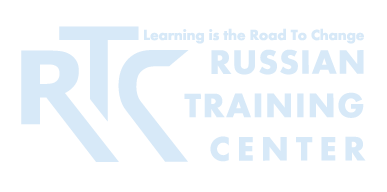 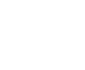 …способствовать осознанию себя как граждан своей страны, жителей своего края, города, представителей определенной этнонациональной и религиозной общности, хранителей традиций рода и семьи…
СОДЕРЖАТЕЛЬНАЯ СТОРОНА УРОКОВ  ПО ИСТОРИИ                        ОТЕЧЕСТВЕННОЙ КУЛЬТУРЫ.                                                                        ЛОКАЛЬНАЯ ИСТОРИЯ И ИСТОРИЯ ПОВСЕДНЕВНОСТИ.
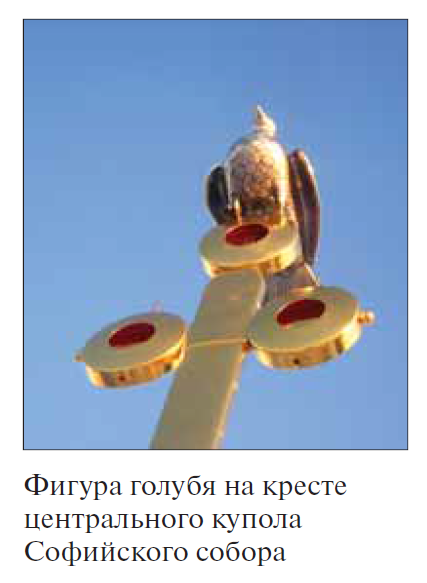 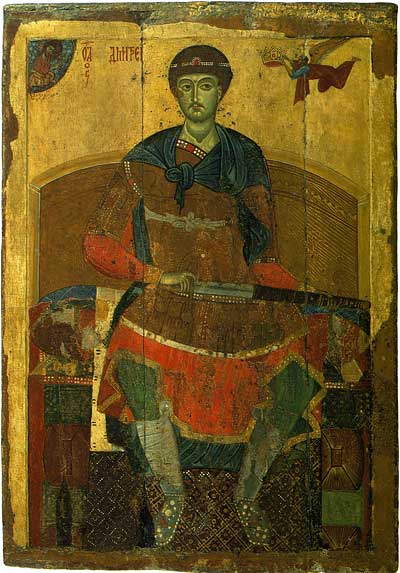 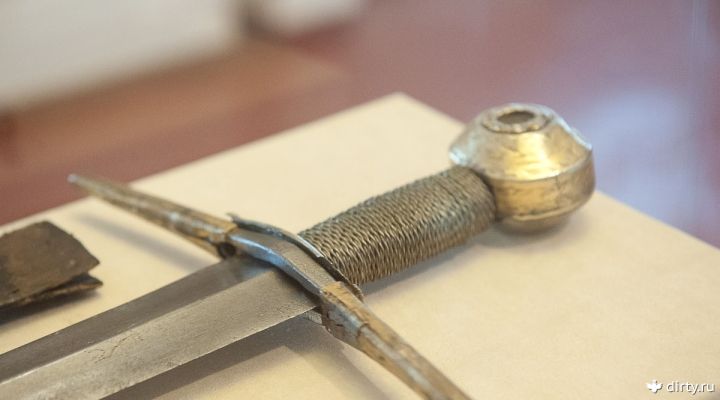 Меч Довмонта Псковского
Дмитрий Солунский на троне
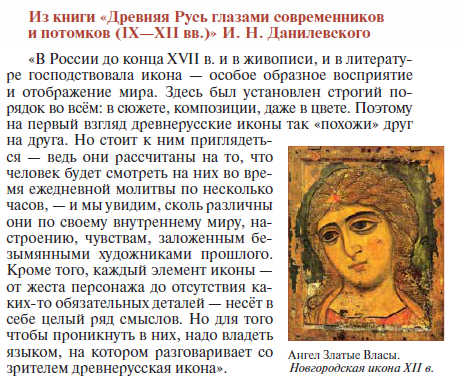 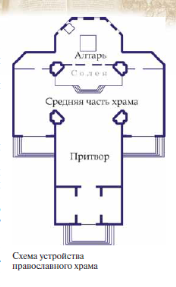 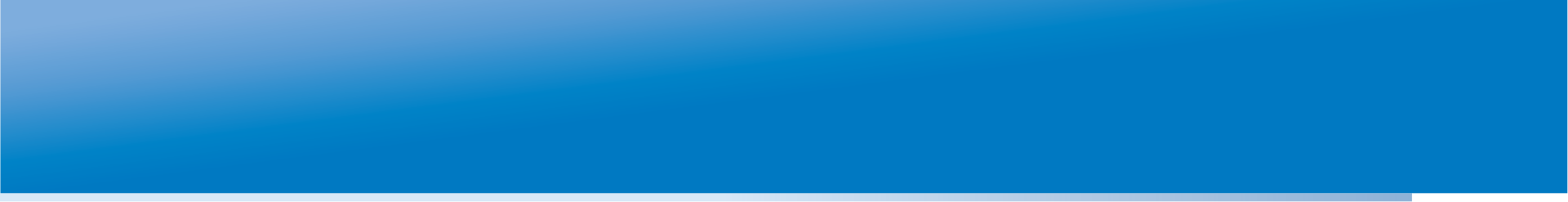 Освещение проблем духовной и культурной жизни России в УМК по истории Отечества нового поколения
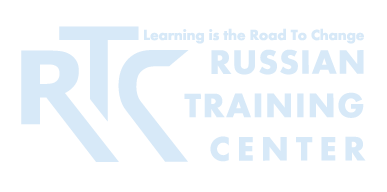 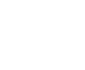 …способствовать осознанию себя как граждан своей страны, жителей своего края, города, представителей определенной этнонациональной и религиозной общности, хранителей традиций рода и семьи…
СОДЕРЖАТЕЛЬНАЯ СТОРОНА УРОКОВ  ПО ИСТОРИИ                        ОТЕЧЕСТВЕННОЙ КУЛЬТУРЫ.                                                                     ЛОКАЛЬНАЯ ИСТОРИЯ И ИСТОРИЯ ПОВСЕДНЕВНОСТИ.
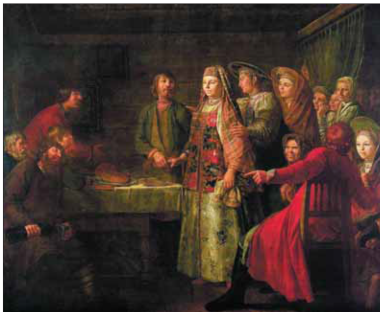 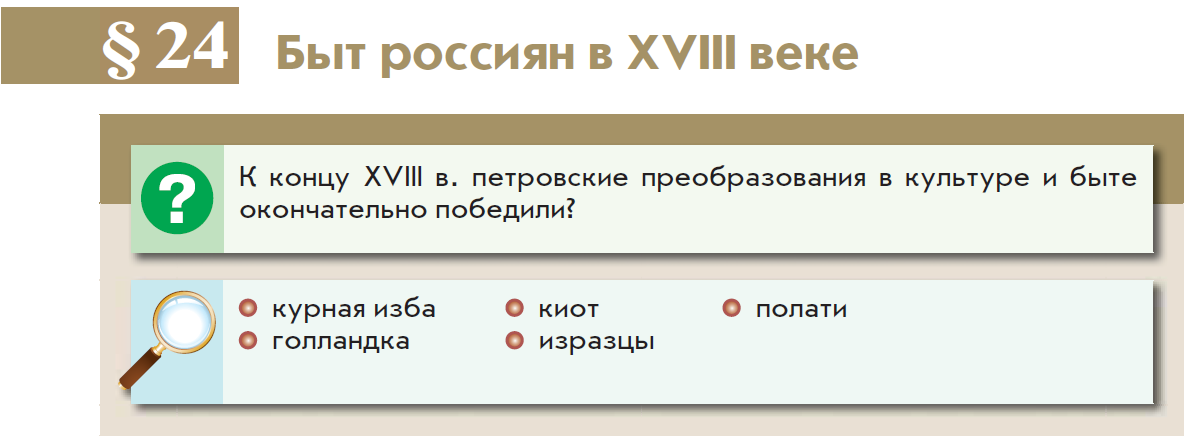 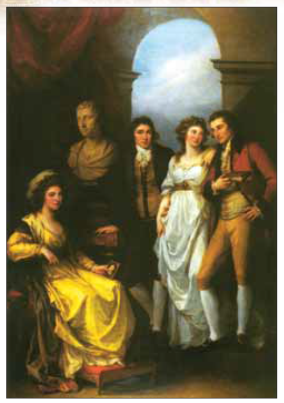 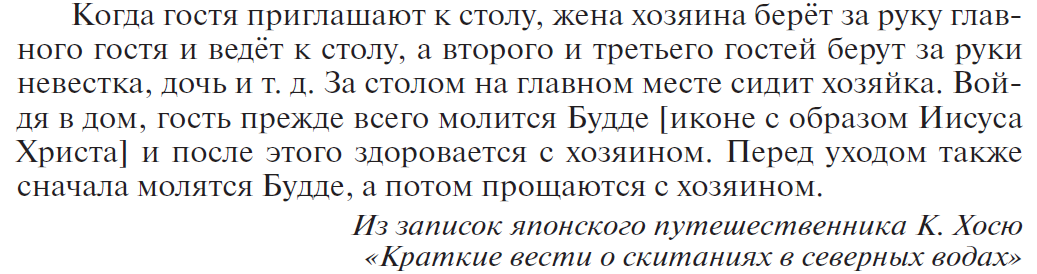 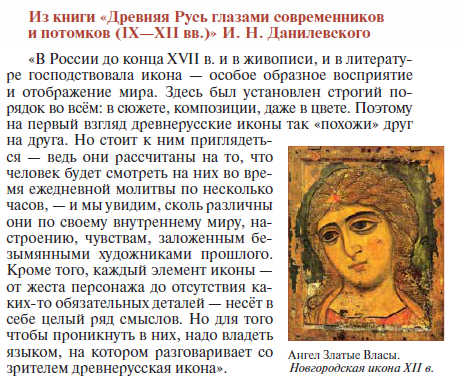 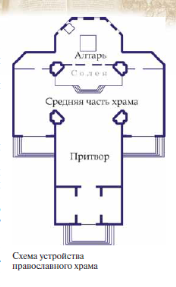 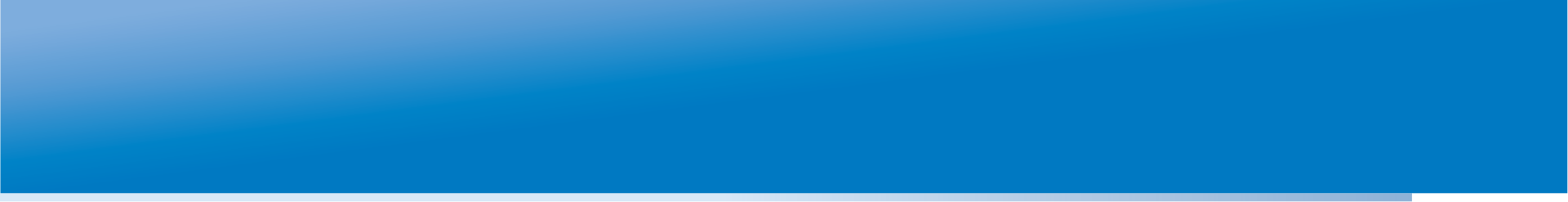 Освещение проблем духовной и культурной жизни России в УМК по истории Отечества нового поколения
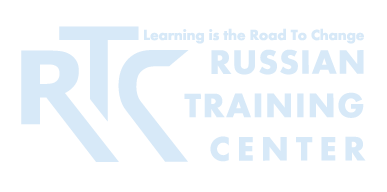 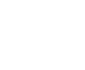 СОДЕРЖАТЕЛЬНАЯ СТОРОНА УРОКОВ  ПО ИСТОРИИ                        ОТЕЧЕСТВЕННОЙ КУЛЬТУРЫ.
ЧЕЛОВЕК В ИСТОРИИ.
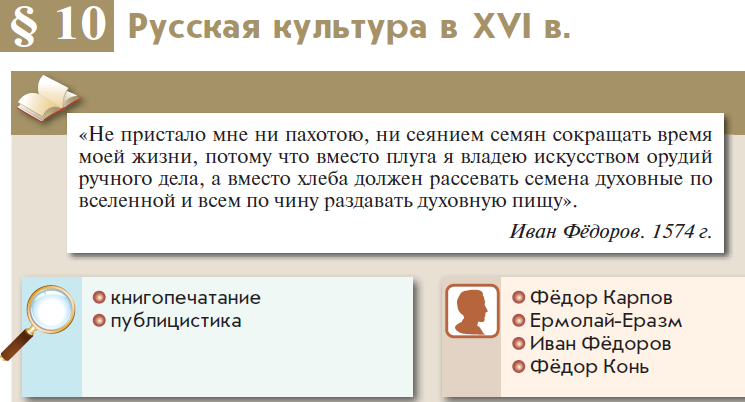 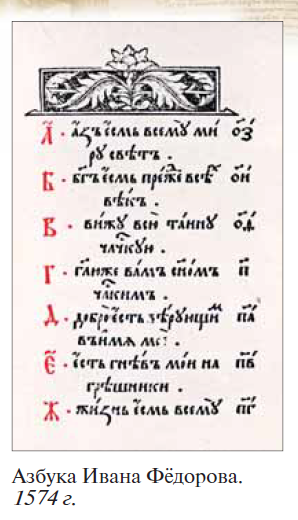 …человеческое измерение истории прививает интерес и уважение к своей истории, служит источником и инструментом формирования у молодого поколения личностного, эмоционально окрашенного восприятия прошлого...
СПАСИБО ЗА ВНИМАНИЕ!
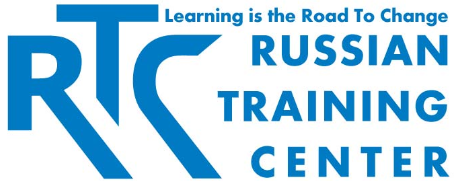 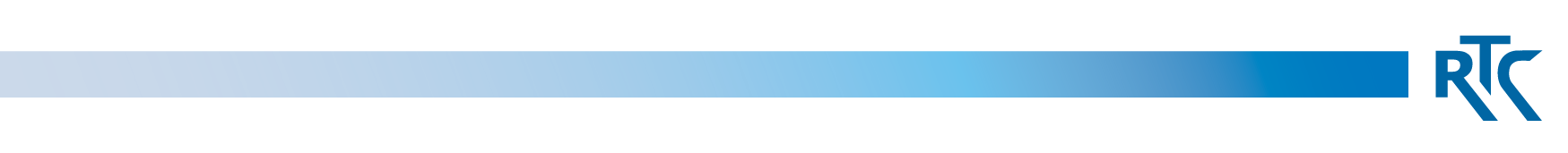 info@rtc-edu.ru
www.rtc-edu.ru